МБОУ ЖАВОРОНКОВСКАЯ   СРЕДНЯЯ  ОБЩЕОБРАЗОВАТЕЛЬНАЯ  ШКОЛА
АЛЕБРА И НАЧАЛА АНАЛИЗА


       11 класс







учитель: Кондратьева И.В.
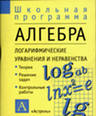 МБОУ  ОДИНЦОВСКАЯ  СРЕДНЯЯ  ОБЩЕОБРАЗОВАТЕЛЬНАЯ  ШКОЛА  №15
РЕШЕНИЕ  ЛОГАРИФМИЧЕСКИХ УРАВНЕНИЙ
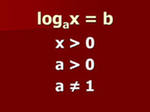 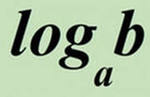 План урока:
РАЗМИКА
ПРОВЕРКА  ДОМАШНЕГО ЗАДАНИЯ
РЕШЕНИЕ ПРИМЕРОВ
ИТОГ УРОКА
ДОМАШНЕЕ ЗАДАНИЕ
РЕФЛЕКСИЯ
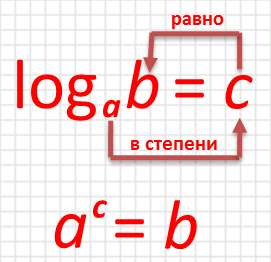 РАЗМИНКА
НАЙТИ ЗНАЧЕНИЕ ВЫРАЖЕНИЯ
1. log8 8-5                                          7. log12 2 + log12 72 

2. lg 0,001                                              8.  log230 – log2 15            

            log5 2    
  3. 7 . 5                                                    9. log1/84 + log1/8 2 

           1+log7 4
4.    7                                                 10. log381. log5 125 

        3log2 4
5.   2                                                       11. 100 lg5 

6.  -2log381
ТАК    ДЕРЖАТЬ !
!
Д
Е
А
Т
А
Р
Т
К
Ж
Ь
ПРОВЕРКА  Д/З:
ПРОВЕРКА  Д/З:
ПРОВЕРКА  Д/З:
РЕШЕНИЕ  УРАВНЕНИЙ
по  определению логарифма
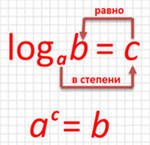 РЕШЕНИЕ  УРАВНЕНИЙ
метод потенцирования
метод замены переменной
ИТОГ  УРОКА
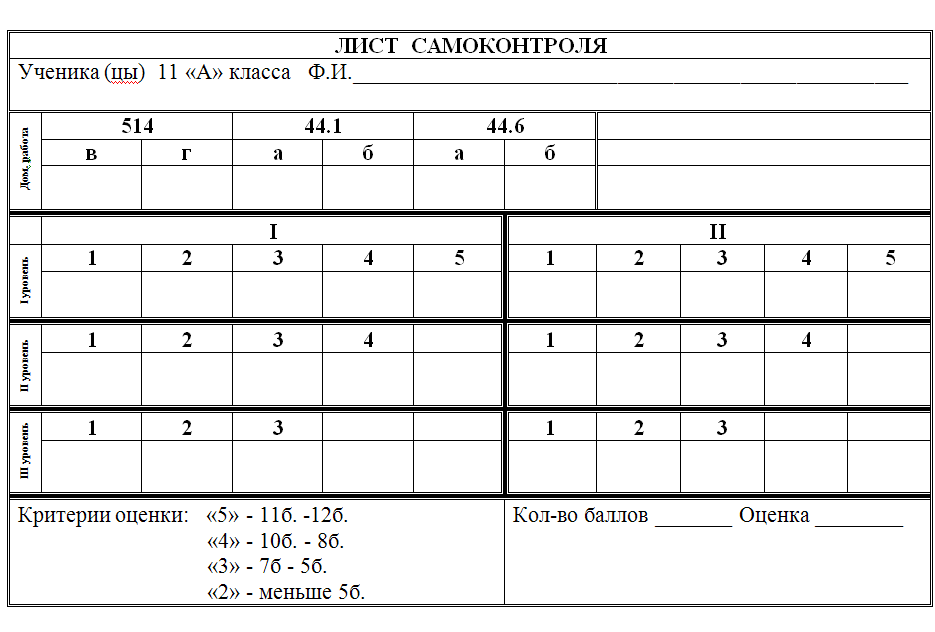 ДОМАШНЕЕ  ЗАДАНЕЕ
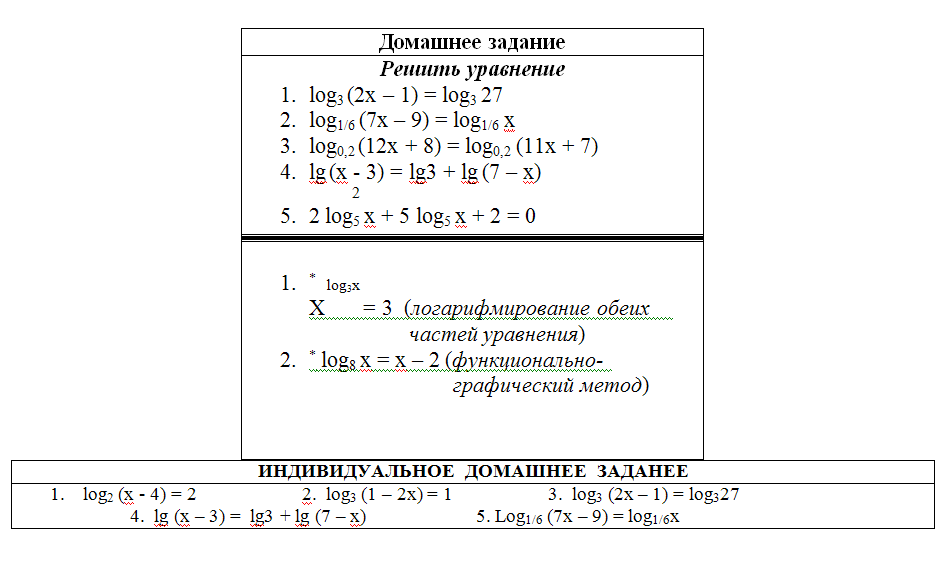 РЕФЛЕКСИЯ
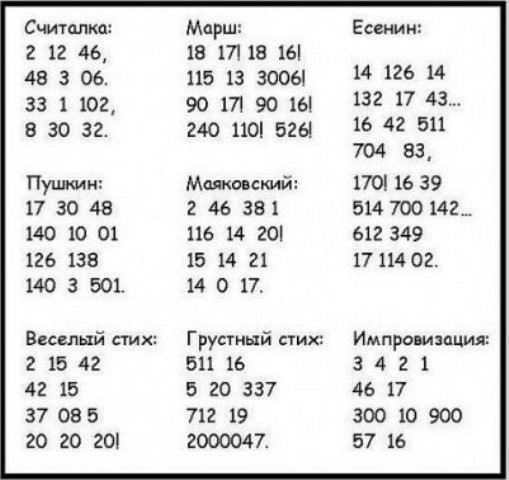